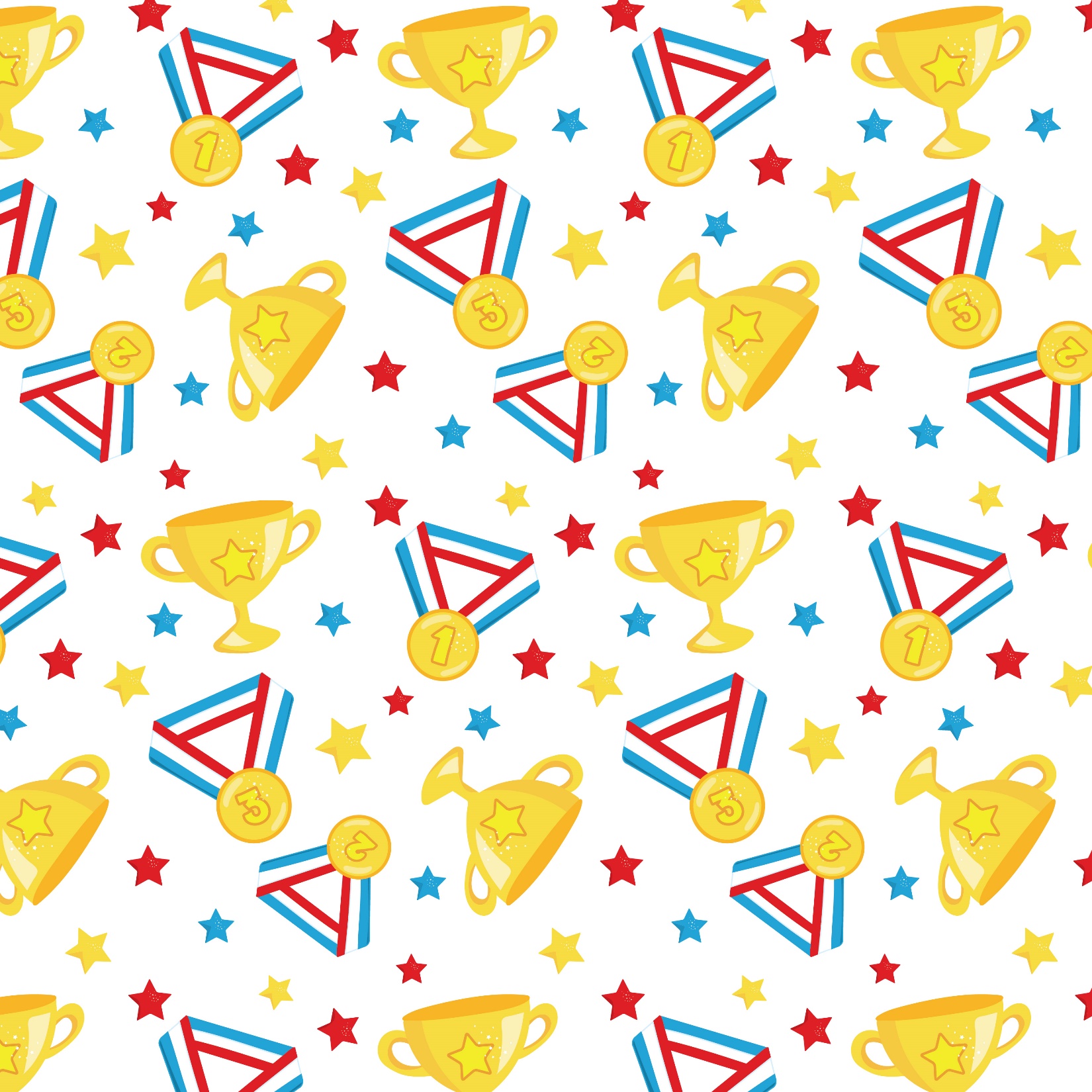 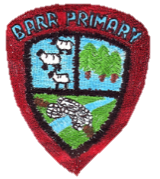 Barr Primary and EYC Virtual Sports BingoMonday 1st June to Friday 5th June 2020
Name:
How to play:
Once you complete a physical activity tick it off.
Can you complete the activities in the red squares for 10 extra bonus points?
If you are finding some of the activities hard, change them or have a rest and then continue.
When performing the activities make sure that you are honest.
Photos and videos of you taking part would be much appreciated.
Use the record sheet to record your activities and scores.
Have fun and get active!
Bonus 5 points for every day you manage to drink 8 glasses of water over the course of the day.
Submit results by Monday 8th June 2020
Monday
Tea Bag Challenge

Set up a tea cup and stand between 1-3 metres away from it.  Throw a tea bag at the cup.  How many times can you get a tea bag in in a minute.
Go Noodle

Complete a Go Noodle of your choice.
Egg/Potato and Spoon Challenge

Make a circuit around your garden and time how quickly you can race around without dropping your egg/potato.
Wellie Toss

See how far you can toss a wellie.  Measure the distance using your feet.
Daily Mile

Measure out a mile in your garden or time yourself for 15 minutes.  Walk or run your mile.
Tuesday
Cushion Race

Make a circuit around the garden and time how quickly you can run around it with a cushion balanced on your head.
Create Your Own Workout

Can you create your own workout to your favourite song?  Come up with your workout routine (repetition of at least 5 moves) and try it out.
Target Practice

Set up three empty bottles about 3-5 metres from you.  Using a ball (or a toilet roll/rolled up pair of socks) try to bowl the bottles over.  How quickly can you get all three?
Keppy Uppy Challenge

How many Keepy Uppys can you do with a toilet roll?
Fitness Circuit
Set up 4 stations, a start line and a finish line.  On GO run to first station:
Step 1 – Do 20 Star Jumps and run to next station
Step 2 – Do 15 Burpees and run to the next station
Step 3 – Do 10 Sit ups and run to the next station
Step 4 – Do 5 Press ups and run to the finish
Wednesday
Achieve Gold
Complete all the activities
on the card – 100 points
Timed Scavenger Hunt

Ask someone at home to make a list of 10 items you could find in the house/garden.  Time yourself to se how long it takes you to find each item.
Bat and Ball Challenge

Use a bat and ball/ a plastic bottle and a paper ball or a frying pan and a pair of socks.  How many times can you keep the ball item up in the air without it dropping?
The Cup Challenge

Make a circuit around the garden and with a full cup of water, run around the course.  How quickly can you do with without spilling any water?
Floor is Lava

Use 4 clothing items to get from one side of the garden to the other without touching the group.  How fast can you get from one side to the other safely?
Toilet Roll Race

Make a circuit around the garden and time how quickly you can run around it with a toilet roll between your legs.
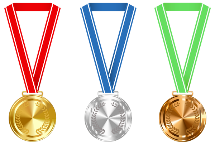 Achieve Silver
Complete 15 of the activities
on the card – 50 points
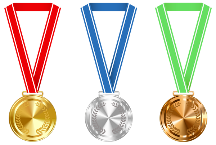 Thursday
Sock Challenge
Put a pile of socks at one end of your garden/room and another pile of socks at the other end.  Start at one side and run to the other where you put on a pair of socks.  Running between the piles, how many pairs of socks can you put on in a minute?
Head, Shoulders, Knees and Toes

How many times can you do the head, shoulder, knees and toes actions in one minute?
Speed Jumps

Lay a scarf/broom/rake on the group.  Stand on one side of the object (side on).  How many times can you jump over the object from one side to the other in a minute?
Around Your Waist

Move ball/balloon all the way around your waist for 1 minute. How many times can you get it around in a minute?  Your time ends if ball/balloon is dropped before the minute is up.
Throw and Clap Challenge

Using a pair of socks/ball, through the socks/ball in the air and from the time they leave your hands until you catch them again you have to see how many times you can clap your hands.  What is the best score you can get?
Achieve Bronze
Complete 5 of the activities
on the card – 25 points
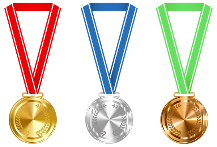 Friday
Create Your Own Obstacle Course

Can you make an obstacle course in your house or garden?  You must have 5 obstacles in your course.  How quickly can you complete your course?
Marathon Challenge

Place your 2 cones, jumpers or Garden Objects 3-5 metres apart on a flat, non-slip surface.  When you say go run back and forward between the points for 3 minutes.  How many runs can you do in that time?
Under and Over Challenge

Balance a broom/stick between two objects at a height you can safely climb over and go under.  In 30 seconds how many times can you go under and climb over the object.  A full turn means you have gone under and climbed back over.
Long Jump

Make a Start Line, stand with your feet about shoulder-width apart, facing forwards with your
toes just behind the line. When you’re ready, dip slightly at the knees and jump as far as you
can raising your arms up above your head to propel yourself forward as far as possible.  Use your feet to measure how far you have travelled.
Water Bottle

Hold a full bottle of water straight out in front of you with either your right or left hand.  Can you hold it for a minute?  Switch arms and see which one is stronger.
Bonus Family Challenge
Can you complete the bonus challenge as a family?  Extra 100 points for completing the challenge below as a family.

Family Challenge: Have a relay race as a family.  How quickly can you complete the relay?